NIH Career Development Programs (“K” Awards)
Presented By:
Henry Khachaturian, Ph.D., Office of Extramural Programs, OER, NIH
and
Marcia Hahn, Office of Policy for Extramural Research Administration, OER, NIH
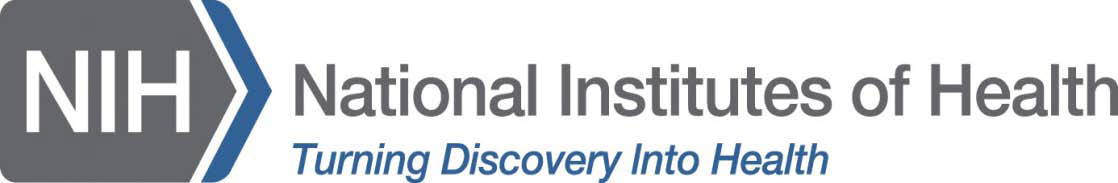 FY 2014 President's Budget: $31.3 billion
~$783 M Training 
~$657 M Career
~$1.44  billion
NIH Budget Office: http://officeofbudget.od.nih.gov/index.htm
2
Research Training and Career Development Timeframe
‘Formal’ Training/Career Awards
Research Awards
Career Stage
Pre-Bac Institutional Training Grant (T34)
Pre-Bac
GRADUATE/
MEDICAL
STUDENT
Predoctoral Institutional Training Grant (T32)
Predoctoral Individual NRSA (F31)
Predoctoral Individual MD/PhD NRSA (F30)
‘Informal’ Training 
and Career
Development on 
RPGs and 
Supplements
Postdoctoral Institutional Training (T32)
Postdoctoral Individual NRSA (F32)
POST
DOCTORAL
NIH Pathway to Independence (PI) Award (K99/R00)
Mentored Research Scientist Development Award (K01)
Mentored Clinical Scientist Development Award (K08)
Mentored Patient-Oriented RCDA (K23)
Mentored Quantitative RCDA (K25)
EARLY
Small Grant (R03)
Research Project Grant (R01)
Independent Scientist Award (K02)
CAREER
MIDDLE
Midcareer Investigator Award in 
  Patient-Oriented Research (K24)
Exploratory/Develop-ment Grant (R21)
SENIOR
3
Senior Scientist Award (K05)
Approximate Numbers of Individuals in Research Training Supported with NIH Funds (FY 2011)
4
Purpose
To provide protected time for individuals to further develop their research expertise.
5
‘Career’ Awards = ‘K’ Awards
Individual Awards:
Mentored
Independent
Depending on the award, for early, mid-, or senior career levels
Depending on the award, all doctorates or restricted to clinical doctorates

Institutional Awards (Mentored):
Institution, not the individual, applies for the award
Curriculum/Program Development
6
Mentored K Awards
K01: Mentored Research Scientist Development Award for Laboratory Research
K08: Mentored Clinical Scientist Development Award for Laboratory Research
K22: Research Career Award for Transition to Independence
K23: Mentored Patient-Oriented Research Development Award
K25: Mentored Quantitative Research Development Award
K99/R00: NIH Pathway to Independence Award
K12: Institutional Mentored Research Scientist Development Program (Clinical)
7
Mentored K Awards: Review
Overall Impact Score
Scored Review Criteria
Candidate	
Career Development Plan	
Research Plan 
Mentor(s), Consultant(s), and Collaborator(s)
Environment  and Institutional Commitment to the Candidate
8
Mentored K Awards: Review (cont)
Additional Review Criteria
Protection for Human Subjects
Inclusion of Women, Minorities, and Children
Vertebrate Animals
Biohazards
Resubmission,  Renewal, Revision factors
Additional Review Considerations
Training in the Responsible Conduct of Research
Select Agents Research
Resource Sharing Plans 
Budget & Period of Support
9
Independent Career Awards
The Independent Career Development Award
10
K02 For Research or Clinical Doctorate
Intended for newly independent scientists who need a period of research focus in order to enhance their careers
May be renewable 
Provides only salary; requires existing research support
11
K24 For Experienced Clinical Doctorates
Provides clinician investigators protected time to devote to patient-oriented research and to serve as mentors for junior researchers
Protects between 25% and 50% of professional effort
Permits salary from other Federal sources, e.g. R01 grant
12
Research Career Development Awards Number of entry-level awards
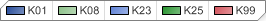 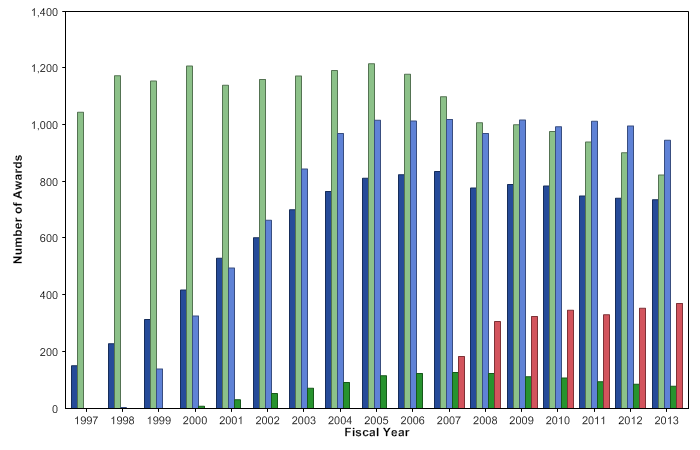 13
Success Rate of K01 Awards
14
Success Rate of K08 Awards
15
Success Rate of K23 Awards
16
Success Rate of K25 Awards
17
Success Rate of K99 Awards
18
K08 Awardees’ Subsequent Application for and Receipt of NIH RPGs*
* RPGs include R01, R23, R29, R37, DP1, DP2, P0, P42, PN1, R03, R15, R21, R22, R23, R33, R34, R35, R36, R37, R55, R56, UC1, UC7, U01, and U19 mechanisms
19
K23 Awardees’ Subsequent Application for and Receipt of NIH RPGs*
* RPG’s include R01, R23, R29, R37, DP1, P01, P42, PN1, R03, R15, R21, R22, R23, R33, R34, R35, R36, R37, R55, R56, UC1, UC7, U01, and U19 mechanisms.
20
Administration Issues:
 
K Awards
21
Common Features: Eligibility
Eligibility—Who can Apply? 
Doctoral Degree (generally)
Some (K08, K23, K24)  require clinical degree
US Citizen, Non-Citizen National, Permanent Resident (except K99/R00); Citizenship requirement met at time of award, not application
Previous NIH PD/PI may be Ineligible
Usually PD/PI on R03 or R21 is OK (except K99/R00)
PD/PI on R01 or subproject PD/PI on a P01 is NOT OK
For K99/R00:  
Eligibility changed to target investigators who have no more than 4 years of postdoctoral research experience (previously 5 years)
If applicant achieves independence prior to initiating the K99, neither K99 or R00 phases will be awarded

Read the Eligibility Section of the Funding Opportunity Announcements (FOAs) carefully!
22
Common Features: Duration
Duration: three, four, or five years
Extensions in time – award terms remain in effect; e.g. minimum effort requirement must be maintained during the extension period
Entry level awards require a mentor, multiple mentors are OK
Mentored Ks encouraged to apply for independent support during K
Non-mentored awards (e.g., K02, K24) are sometimes renewable
K99 phase of the K99/R00 minimum 12 months; generally no more than 2 years
23
Common Features: Appointment & Effort
Appointment: 
For K eligibility purposes, individual must have a full-time appointment at applicant organization (organization defines “full-time”)
Any minimum effort requirement must be covered by that appointment 
Level of Effort: 
Mentored awards require full-time effort (defined as at least 9 person months (i.e.75%) on research and the rest on other career development related activities)
At the time of application and initial award, all candidates must meet the full-time appointment requirement as well as the minimum 75% effort requirement.
Note, some K programs permit 50% effort for clinical specialties
24
Common Features: Appointment & Effort (cont.)
Policy on Temporary Reduction in Effort
K awardees may request temporary reduction in effort to less than 75% for up to 12 continuous months during the K award project period.  Effort must still be at least 50%. 
See section 12.3.6.4 of the NIH GPS:  http://grants.nih.gov/grants/policy/nihgps_2013/nihgps_ch12.htm#_Toc271265200 
Policy on Part Time Institutional Appointment  
K awardees may request temporary reduction in their appointment to less than full-time (but not less than three-quarter time) for a period not to exceed 12 continuous months during the K award project period.
See section 12.3.5.1 of the NIH GPS: http://grants.nih.gov/grants/policy/nihgps_2013/nihgps_ch12.htm#_Toc271265195
25
[Speaker Notes: two options are only available after a K award has been issued.  At the time of application and initial award, all candidates must meet the full-time appointment requirement as well as the minimum 75% effort requirement.If requesting approval to change to a part-time appointment status, the K awardee must continue to commit at least 75% effort (of the part-time appointment) to research and career development activities.  The K awardee is encouraged to consider  increasing his/her percent effort on the K award to greater than 75% (e.g., 85%) to compensate for the anticipated effect of the part-time appointment on the K awardee’s career progress.  (For examples of circumstances requiring a change in the appointment status or percent effort, see the Background section).]
Common Features: Appointment & Effort (cont.)
For both adjustments (Temporary Effort and Appointment Status):  
The nature of the circumstances requiring a change in appointment status or percent effort might include personal or family situations such as parental leave, child care, elder care, medical conditions, or a disability.  
Permission to change either will not be approved to accommodate job opportunities, clinical practice, clinical training, or joint appointments.
26
Common Features: Appointment & Effort (cont.)
Awardees may not simultaneously request a reduction in appointment status from full-time to part-time AND a reduction in percent effort to less than 75%.
Two options only available after a K award has been issued.  Part-time appointments will be considered by the IC on a case-by-case basis.
Both require NIH Prior Approval
27
Common Features: Appointment & Effort (cont.)
Policy on Permanently Reducing Effort/Concurrent Support
Reducing effort to 50% in final 2 years & replacing with effort on any peer-reviewed research grant or subproject
The K award must be active when competing research grant application is submitted & must be in its final two years before the reduction in effort to 6 person-months (50% full-time effort) is permitted. 
Individual must: 
Remain in a mentored situation
Be a PI on a competing NIH research grant application (R01, R03, R15, R21, R34, or equivalent from another Federal agency); or a sub-project director on a competing multi-component research, center grant, or cooperative agreement application (P01, P50, U01, etc. or equivalent application from another Federal agency).
See section 12.3.6.2 of the NIH GPS:  http://grants.nih.gov/grants/policy/nihgps_2013/nihgps_ch12.htm#_Toc271265198
28
Common Features: Costs
Some costs vary widely across NIH ICs.  Review specific Program Announcements carefully.
Salary/fringe benefits: 
Salaries capped between $75,000 and legislatively mandated cap (currently $181,500) 
Fringe benefits are over & above any salary cap
Salary supplementation OK, but must be with non-Federal funds and not require extra duties that would interfere with K activities
Research/development costs:
Generally $25,000 to $50,000
Commonly used for: supplies, equipment, technical personnel, travel to research meetings or training, tuition/fees, computational services
29
Common Features: Costs (cont.)
Ancillary Personnel Support:  Generally not allowed--salary for administrative/secretarial support, support for mentors

F&A Costs: 8% Rate, 
	Base = Modified Total Direct Costs
30
Common Features: Other Income & Changes
Other income:
Royalties and fees may be retained from activities such as scholarly writing, service on advisory groups, honoraria from other institutions for lectures or seminars, fees resulting from clinical, professional consulting, or other comparable activities.
Must not be required by research & training activities of the K award, and consistent with grantee institution’s policies. 
No other income or fees may be retained
Change of Institution or Mentor:
Requires prior approval in writing of the NIH awarding component; contact NIH staff ASAP!
31
Application Procedures
“K” applications electronically submitted using application package found with Funding Opportunity Announcement (FOA)
See special instructions (Part I.7) in Application Guide
Submission Dates:
February 12, June 12, October 12 (new)
March 12, July 12, November 12 (renewal, resubmission, revision)
IC use of Career Awards is variable
FOAs include a link to IC-specific information (salary support, research support costs, IC focus areas) 
	Read the FOA carefully; call the NIH awarding component with any questions
32
[Speaker Notes: Section 7 of the 424 (R&R)]
Application Procedures
Electronic Submission involves the following business processes
Research Strategy:  
Uses format like Research grants to align with review criteria (Significance, Innovation, Approach)
Page limit for Research Strategy + Candidate’s Information (Background, Goals, Training) = 12 pages
Budget:  Required with application
Candidate’s Biosketch:  Includes “Research Support” section and Personal Statement; same as other biosketch used by investigators (4 page limit)
33
Application Procedures (cont.)
Other Page Limits for Application Sections
Training in Responsible Conduct of Research = 1 page
Mentoring Plan = 6 pages
Mentor, Co-mentor, Contributor statements = 6 pages
Institutional Environment = 1 page
Commitment to Candidate’s Research Career Development = 1 page
34
Application Procedures (cont)
Reference Letters:  
Submitted directly through the eRA Commons; not as part of the Grants.gov application.  
Are matched with application at NIH.  
Must include correct FOA # to match.
Referees need not be registered in the Commons to submit a reference letter
Candidate use Commons to monitor receipt only (Can’t view actual reference letters)
Reference letters due by application receipt date
See Special Career Instructions in Application Guide (Section I.7)
35
Reporting Requirements
Progress Report
Due annually
For those awarded under SNAP authorities; must now use the Research Performance Progress Report (RPPR) format in the eRA Commons
If non-SNAP, RPPR format currently optional

Financial Reporting
Use the Federal Financial Report [FFR] 
Quarterly Cash Report in the Payment Management System
Expenditure reporting of FFR submitted to NIH through eRA Commons
For those awarded under SNAP authorities, only the final expenditure FFR is submitted
Grantees should ensure final expenditure report and final cash reports align
36
Other Resources
Applying Electronically:  http://grants.nih.gov/grants/ElectronicReceipt/index.htm 

Career Development Chapter of NIH GPS: http://grants.nih.gov/grants/policy/nihgps_2013/nihgps_ch12.htm#_Toc271265177

K Kiosk – NIH Career Development Awards (includes links to all K FOAs): http://grants.nih.gov/training/careerdevelopmentawards.htm

Career Award Wizard: http://grants.nih.gov/training/kwizard/index.htm
37
Thank You
Questions?

Henry Khachaturian:  hk11b@nih.gov  or NIHTrain@mail.nih.gov

Marcia Hahn:  hahnm@mail.nih.gov  or GrantsPolicy@od.nih.gov
38